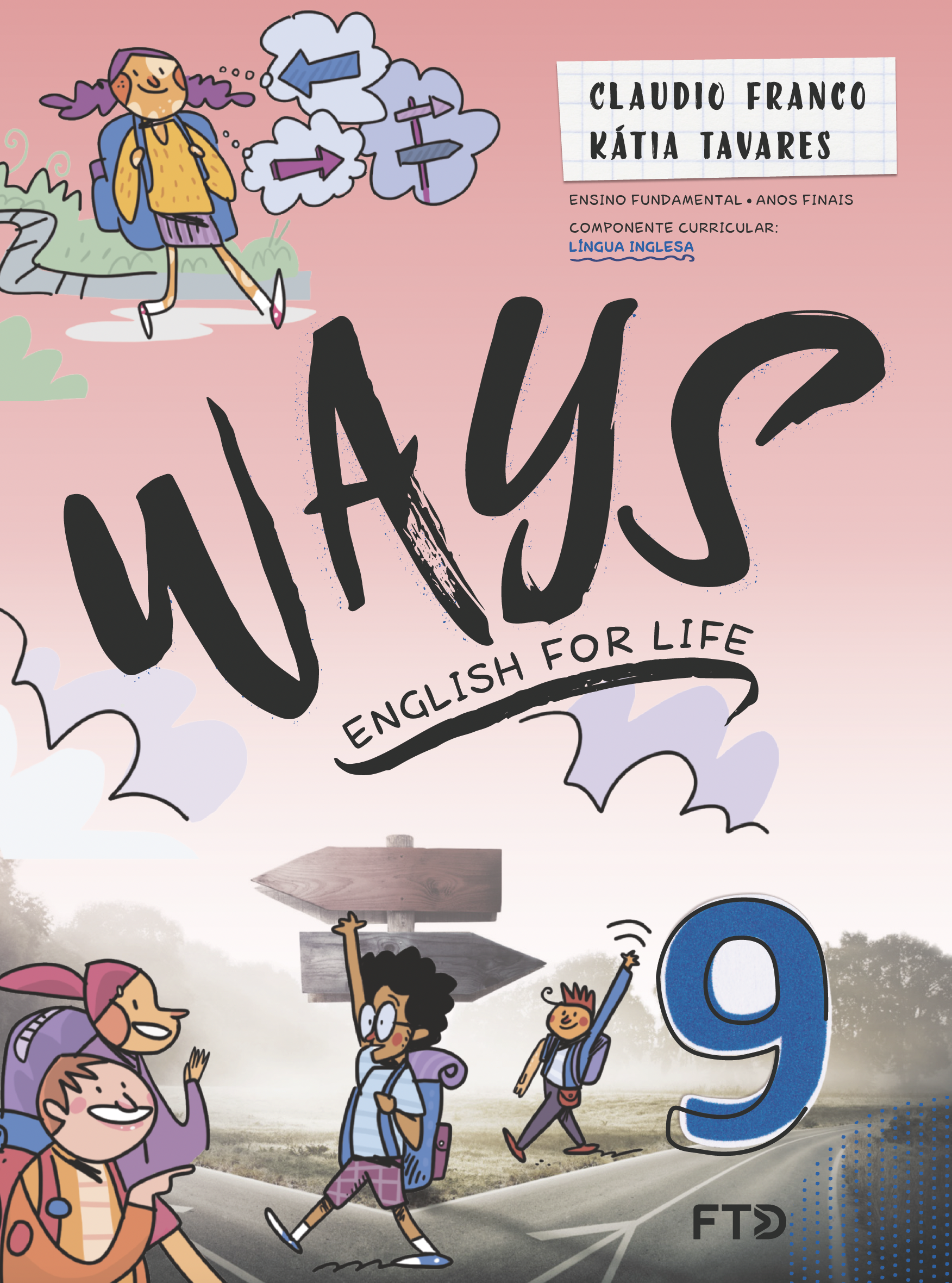 Unit 4
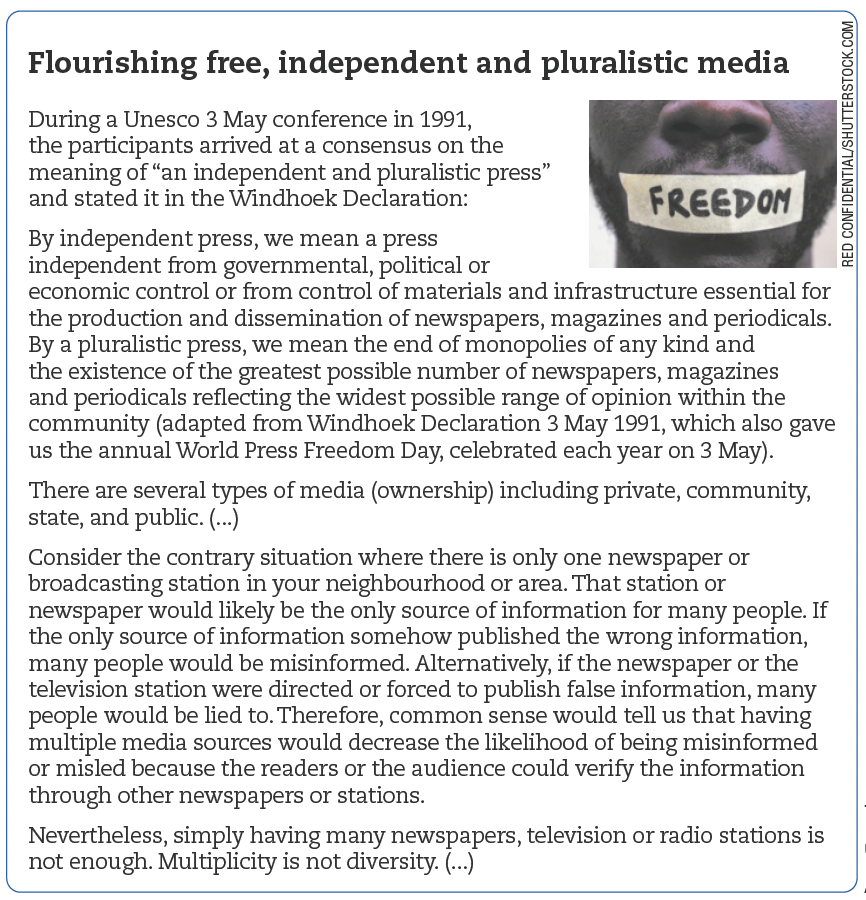 UNIT 4
LANGUAGE NOTE
O significado do prefixo
mis (misinformed,  misled) é de forma incorreta, errada.
UNESCO. Freedom of expression toolkit: a guide for students. 2013. Disponível em: https://unesdoc.unesco.org/ark:/48223/pf0000218618. Acesso em: 9 jul. 2022.
UNIT 4
TIP
collocations
Estude combinações de palavras que ocorrem frequentemente em inglês para compreendê-las melhor e utilizá-las em seus textos.
UNIT 4
I. “Therefore, common sense would tell us that (…)” (4th paragraph)
II. “Nevertheless, simply having many newspapers (…)” (5th paragraph)
TIP
LINKING WORDS/ PHRASES
Ao ler um texto, busque identificar os conectores utilizados, como therefore e nevertheless, para ajudar você a compreender como as ideias de um texto se relacionam.
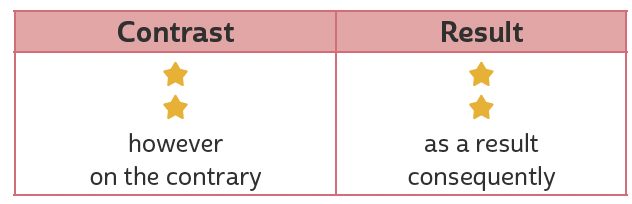 but
nevertheless
so
therefore
UNIT 4
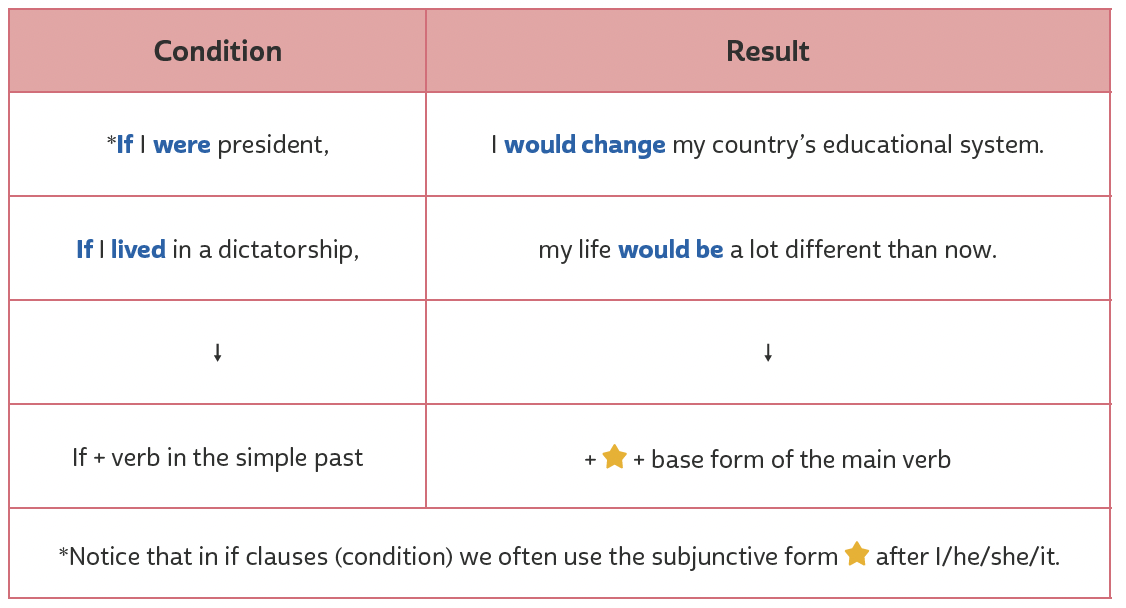 TIP
second conditional
Com base nos exemplos, faça inferências para compreender regras de uso da língua inglesa.
would
were